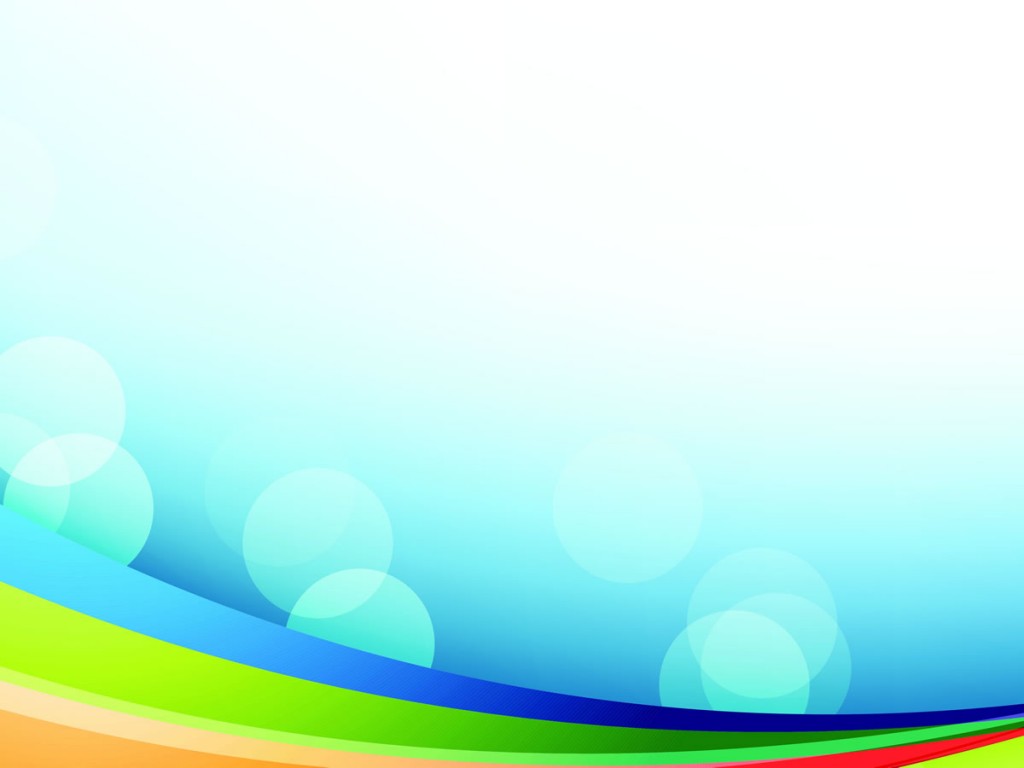 EVALUASI & OPTIMALISASI CAPAIAN PROGRAM DAN KEGIATAN  YANG MENDUKUNG CAPAIAN SPM BIDANG KESEHATAN DI KAB. WONOSOBO 
TAHUN 2018
Disampaikan Oleh :

Kepala Dinas Kesehatan Kabupaten Wonosobo 
Magelang, 24 Oktober 2018
POKOK BAHASAN
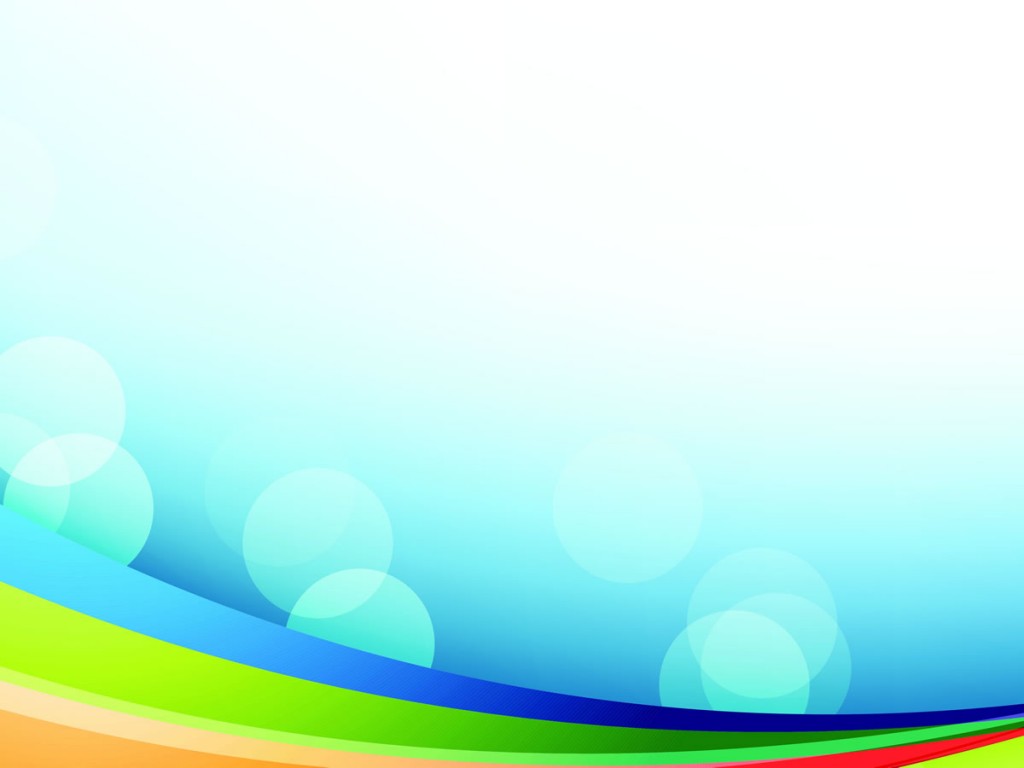 EVALUASI ANGGARAN
TAHUN 2018
REALISASI PENDAPATAN BLUD PUSKESMAS
 KAB. WONOSOBO S/D TW 3 TH 2018
%
REALISASI BELANJA BLUD PUSKESMAS
 KAB. WONOSOBO S/D TW 3 TH 2018
%
REALISASI FISIK KEGIATAN BOK PUSKESMAS
 KAB. WONOSOBO S/D TW 3 TH 2018
%
REALISASI KEUANGAN KEGIATAN BOK PUSKESMAS
 KAB. WONOSOBO s/d TW 3 TH 2018
%
REALISASI KEUANGAN KEGIATAN DAK NON FISIK
 KAB. WONOSOBO s/d TW 3 TH 2018
%
REALISASI KEUANGAN KEGIATAN OPERASIONAL PUSKESMAS KAB. WONOSOBO (APBD)  S/D TW 3 TH 2018
%
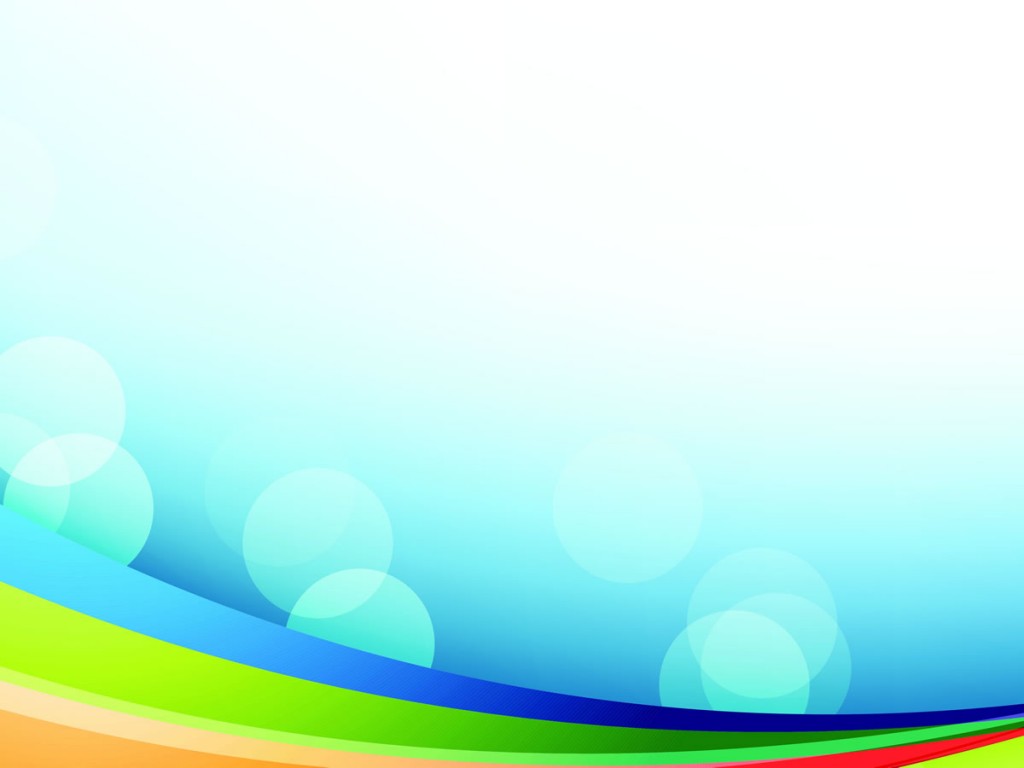 EVALUASI KINERJA SPM BIDANG KESEHATAN KAB. WONOSOBO
s/d TW 3 TAHUN 2018
PELAYANAN KESEHATAN IBU HAMIL KAB. WONOSOBO
%
PELAYANAN KESEHATAN IBU BERSALIN KAB. WONOSOBO
%
PELAYANAN KESEHATAN BAYI BARU LAHIR KAB. WONOSOBO
%
PELAYANAN KESEHATAN BALITA KAB. WONOSOBO
%
PELAYANAN KESEHATAN PADA USIA PENDIDIKAN DASAR KAB. WONOSOBO
Data belum tersedia karena baru 2 (dua) Puskesmas yang mengirim laporan hasil pemeriksaan kesehatan pada usia pendidikan dasar
PELAYANAN KESEHATAN PADA USIA PRODUKTIF (15-59 Tahun) KAB. WONOSOBO
%
PELAYANAN KESEHATAN PADA USIA LANJUT KAB. WONOSOBO
%
PELAYANAN KESEHATAN PENDERITA HIPERTENSI KAB. WONOSOBO
%
32
PELAYANAN KESEHATAN PENDERITA DIABETES MELITUS KAB. WONOSOBO
%
34
PELAYANAN KESEHATAN ORANG DENGAN GANGGUAN JIWA BERAT KAB. WONOSOBO
%
PELAYANAN KESEHATAN ORANG DENGAN TB SESUAI STANDAR KAB. WONOSOBO
%
PELAYANAN KESEHATAN ORANG BERISIKO TERINFEKSI HIV KAB. WONOSOBO
%
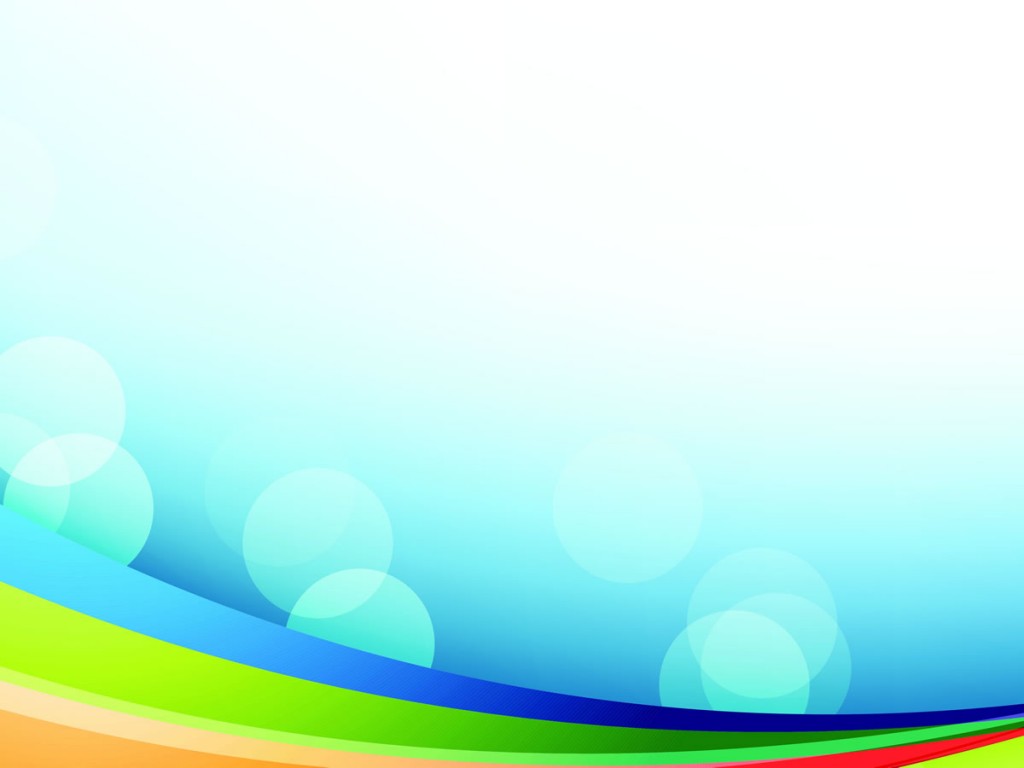 EVALUASI PROGRAM KIA & GIZI  
s/d TW 3 TH 2018
JML KEMATIAN IBU DI KAB. WONOSOBO S/D TW 3 TAHUN  2018
JML KEMATIAN BAYI PER PUSKESMAS DI KAB. WONOSOBO S/D TW 3  TH 2018
JML KASUS GIZI BURUK PER PUSKESMAS KAB. WONOSOBO SEMESTER 1 TH 2018
JML TOTAL  KAB. = 43
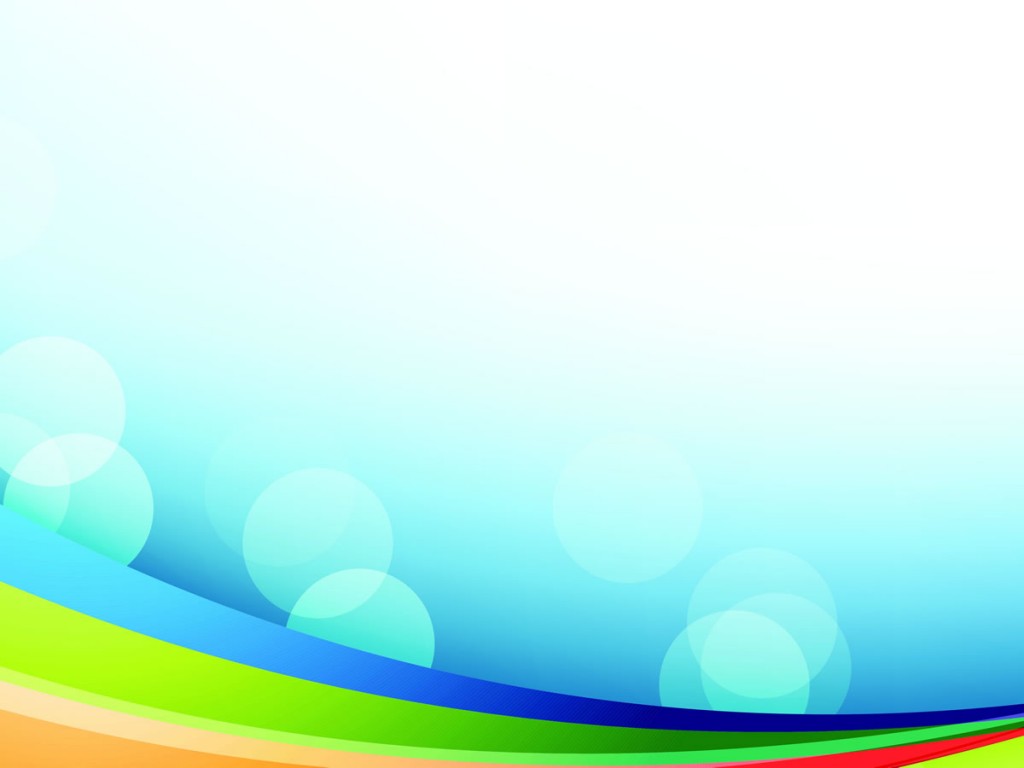 EVALUASI PROGRAM P2  
S/D TW 3 TH 2018
Cakupan BIAS CAMPAK Th 2018
CAKUPAN IMUNISASI DASAR LENGKAP s/d SEPT 2018
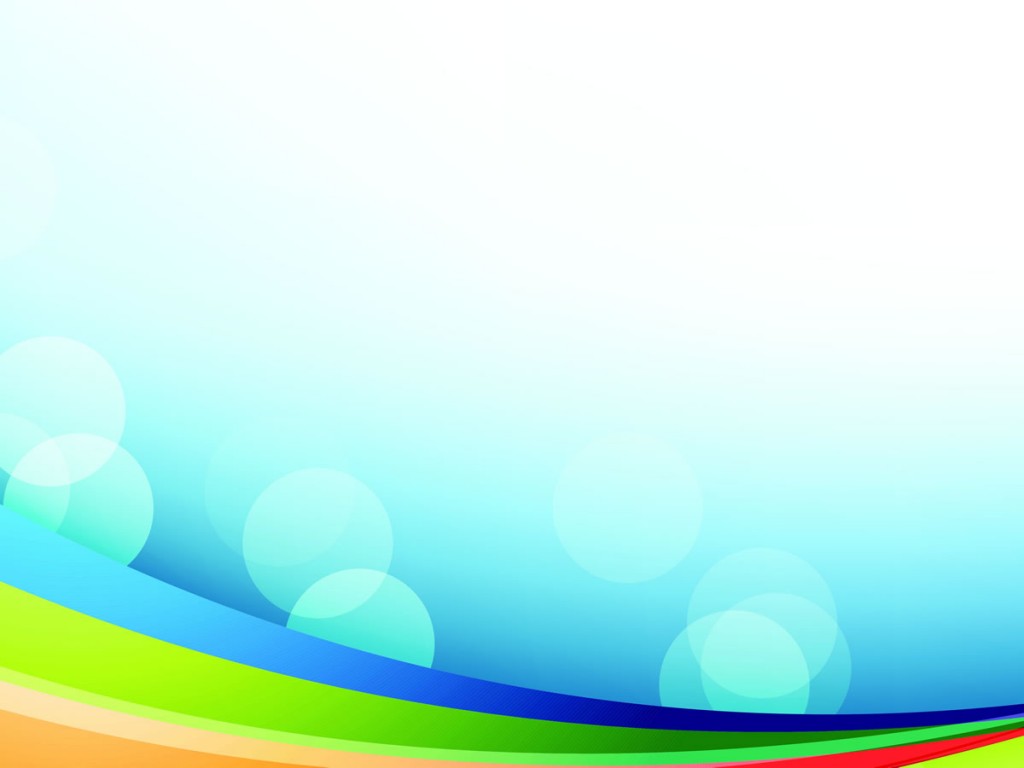 OPTMALISASI PROGRAM & KEGIATAN UNTUK MENDUKUNG CAPAIAN 
SPM BIDANG KESEHATAN
DASAR HUKUM SPM
UU 23/2014
PEMERINTAHAN DAERAH
STANDAR PELAYANAN MINIMAL
PP No. 2/2018
STANDAR PELAYANAN MINIMAL BIDANG KESEHATAN
REVISI PERMENKES 
NO. 43 Tahun 2016
UU No 23 Th 2014 TentangPemerintahan Daerah
Pasal 18
(2) Pelaksanaan Pelayanan Dasar pada urusan Pemerintahan Wajib yang berkaitan dengan Pelayanan Dasar berpedoman pada standar pelayanan minimal.
(3) Ketentuan lebih lanjut mengenai standar pelayanan minimal diatur dengan peraturan pemerintah

Pasal 298
(1) Belanja daerah diprioritaskan untuk mendanai urusan Pemerintah Wajib yang terkait Pelayanan Dasar yang ditetapkan dengan standar pelayanan minimal
PP No 2  Th 2018  TentangStandar Pelayanan Minimal
Pasal 6
(3) Jenis pelayanan dasar pada SPM kesehatan daerah Kabupaten/Kota terdiri dari :
Pelayanan kes ibu hamil
Pelayanan kes ibu bersalin
Pelayanan kes bayi baru lahir
Pelayanan kes balita
Pelayanan kes pada usia pendidikan dasar
Pelayanan kes pada usia produktif
Pelayanan kes pada usia lanjut
Pelayanan kes penderita hipertensi
Pelayanan kes penderita DM
Pelayanan kes ODGJ berat
Pelayanan kes org terduga tuberkulosis
Pelayanan kes org dg resiko terinfeksi HIV
PP No 2  Th 2018  TentangStandar Pelayanan Minimal
Pasal 20
(1) Kepala Daerah dan / atau wakil Kepala Daerah  yang tidak melaksanakan SPM sebagaimana dimaksud Pasal 5 sampai dengan Pasal 10 dijatuhi sangsi administratif.
JENIS PELAYANAN DASAR pada SPM KESEHATAN DAERAH KAB/KOTA
12
1
2
3
11
10
4
5
9
SESUAI STANDAR
8
6
7
TARGET PEMENUHAN SPM BIDANG KESEHATAN
seluruh warga negara penerima harus memperoleh pelayanan minimal bidang kesehatan(100 %).
Mengingat penetapan SPM bukan atas pertimbangan kemampuan anggaran daerah, melainkan atas pertimbangan jenis dan mutu layanan yang mutlak harus diperoleh warga negara, maka dalam penganggaran pemenuhan SPM tidak boleh dibatasi oleh anggaran (unconstrain budget).
Penganggaran SPM harus diprioritaskan, dengan demikian maka anggaran SPM harus dipenuhi terlebih dahulu sebelum memenuhi anggaran lainnya.
Upaya Yang Perlu Dilakukan :
Sumber Dana di Puskesmas :
DUKUNGAN BOK
RENSTRA
GERMAS/PIS-PK
KELUARGA SEHAT
BOK
SPM
RAD STUNTING, TBC, IMUNISASI
PROGRAM LAIN
Anggaran BOK Puskesmas Th 2019 Yang Diusulkan Ke Pusat
Anggaran BOK Puskesmas Th 2019 Yang Diusulkan Ke Pusat
Kegiatan Top Down Yg Wajib Dilaksanakan Oleh Puskesmas Pada Tahun 2019